DNARNAprotein
The genes contained here
Tell us how to make these
Remember first semester
We talked about DNA (a nucleic acid) first semester.  

RNA is the other main nucleic acid
Structure of RNA
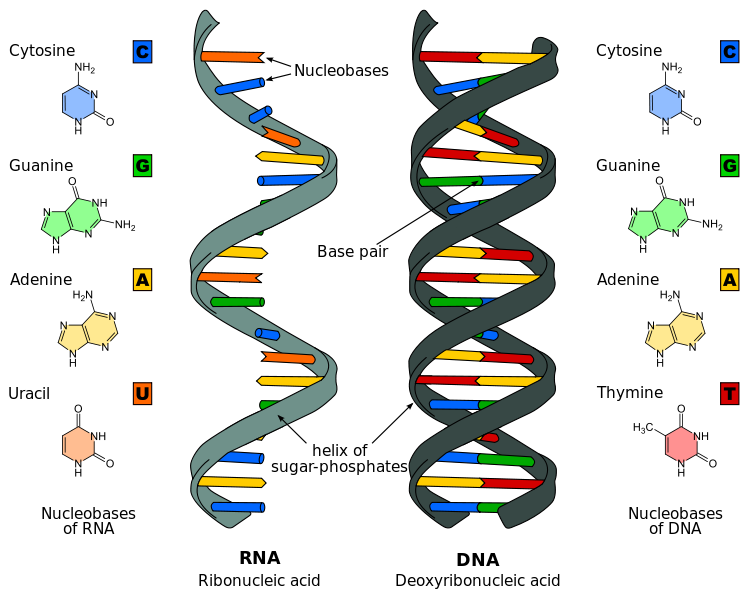 Differences:
Ribose versus deoxyribose
Thymine vs uracil
Double vs single stranded
translation
transcription
DNARNAprotein
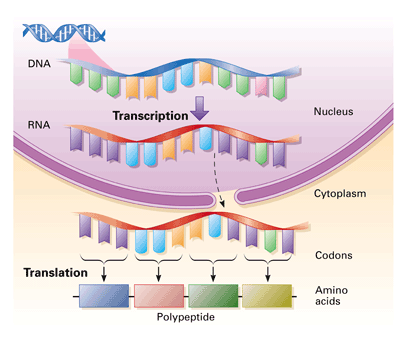 Transcription
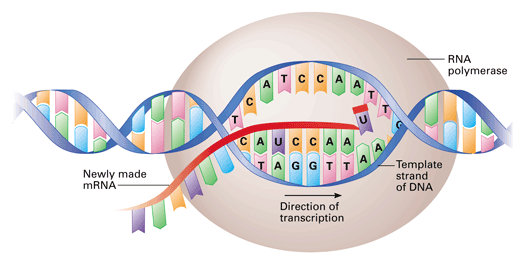 G pairs with C
A pairs with U
Concept Check
A piece of DNA has the sequence GGATCCTA

If RNA polymerase reads this DNA to turn it into RNA, which will the sequence of the RNA that is made be?
Concept Check
A piece of DNA has the sequence GGATCCTA

If RNA polymerase reads this DNA to turn it into RNA, which will the sequence of the RNA that is made be?
			CCUAGGAU
translation
transcription
DNARNAprotein
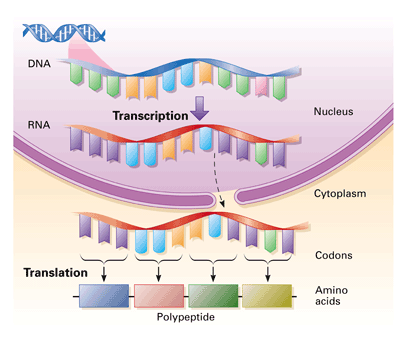 Translation
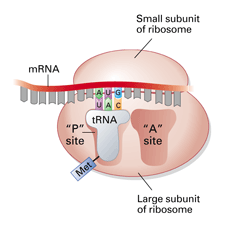 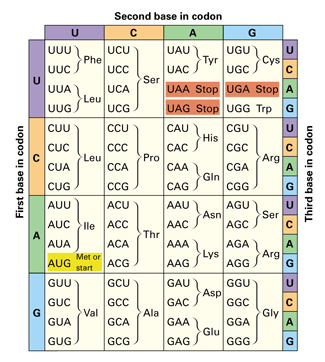 Concept Check
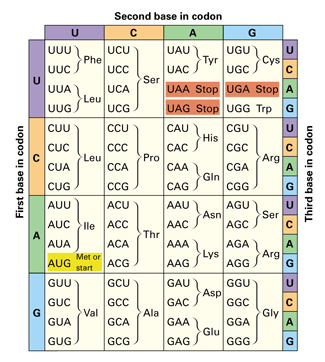 An mRNA molecule has the sequence:

AGA-UUU-CGA-UGC


What sequence of Amino acids will be made from this mRNA?
Concept Check
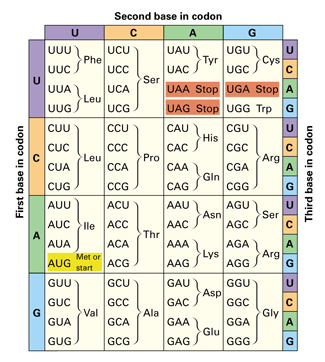 An mRNA molecule has the sequence:

AGA-UUU-CGA-UGC


What sequence of Amino acids will be made from this mRNA?

Arg-Phe-Arg-Cys
Mutations
A change in the DNA sequence
Can alter codons to make wrong protein
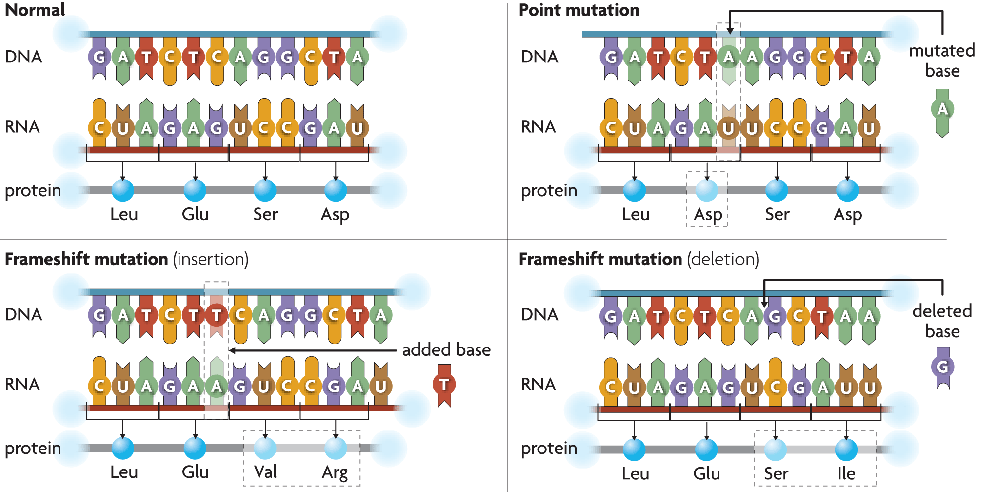 Possible causes: mutagens, errors in cell division, errors in DNA replication
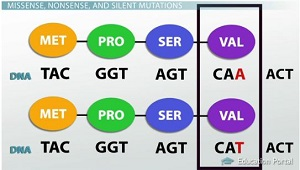 Large scale “mutations”Nondisjunction
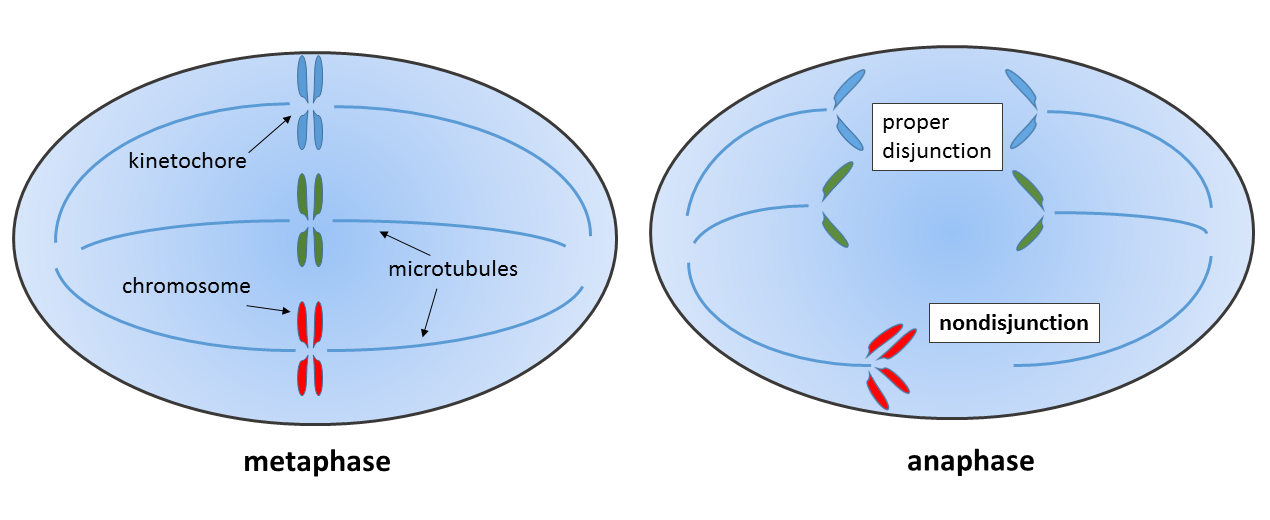 Large scale “mutations”Rearrangements
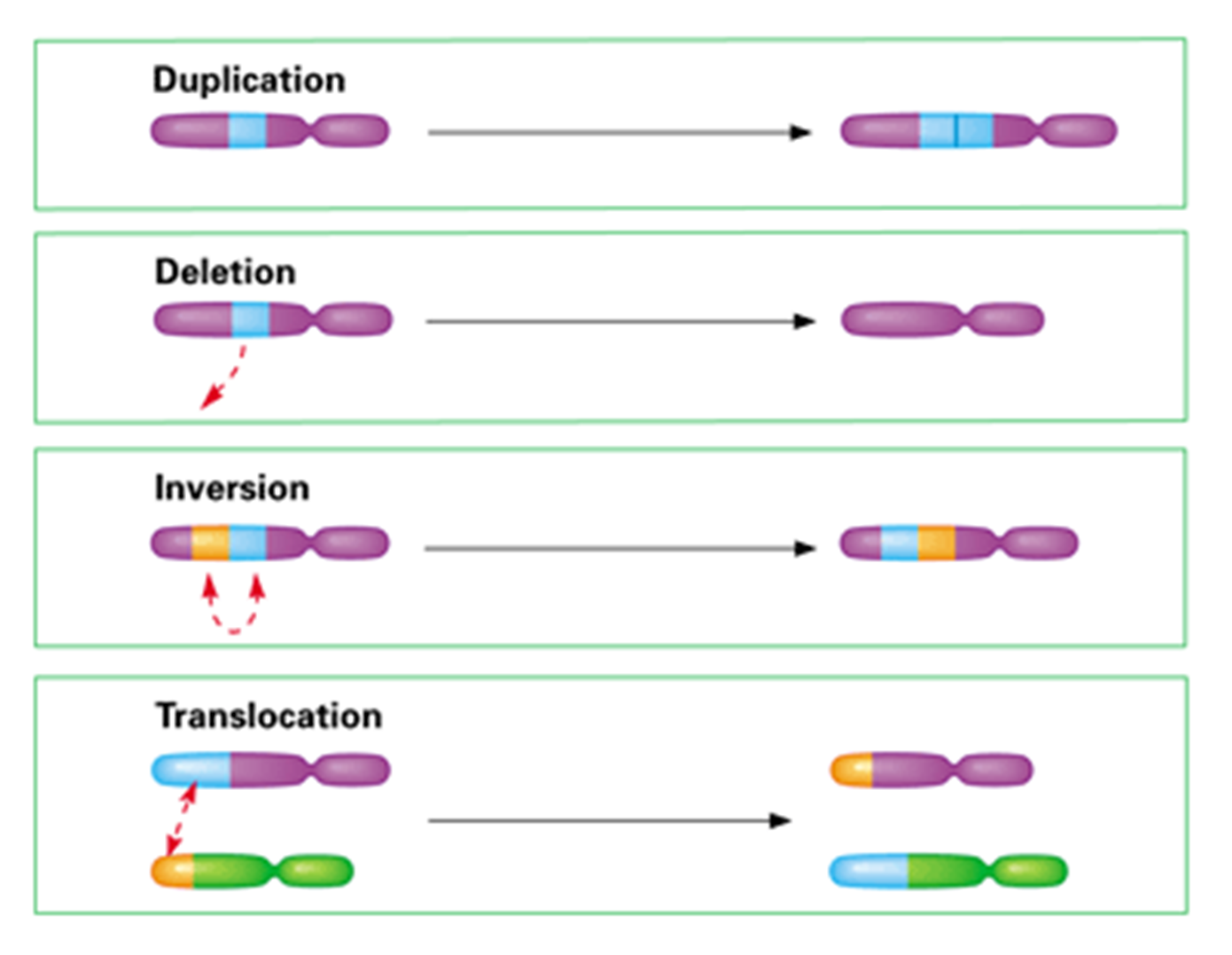 Concept Check
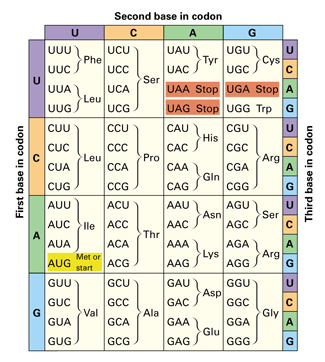 An mRNA molecule has the sequence:

AGA-UUU-CGA-UGC


What sequence of Amino acids will be made from this mRNA?

Arg-Phe-Arg-Cys

If the highlighted G is changed to a C, what effect would this have on the protein?
Concept Check
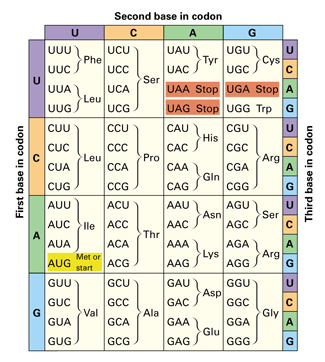 An mRNA molecule has the sequence:

AGA-UUU-CGA-UGC


What sequence of Amino acids will be made from this mRNA?

Arg-Phe-Arg-Cys

If the highlighted G is changed to a C, what effect would this have on the protein?

Arg-Phe-Arg-Ser
Not all mutations are bad…
Some have no effect




And some can actually be beneficial – remember these are the driving force for evolution
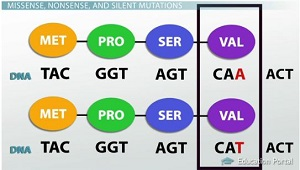 Cellular Differentiation and Stem Cells
If all the cells in your body have the same DNA, why aren’t all cells identical?

Because different genes are being used in different types of cells
Cellular Differentiation and Stem Cells
If all the cells in your body have the same DNA, why aren’t all cells identical?

Because different genes are being used in different types of cells
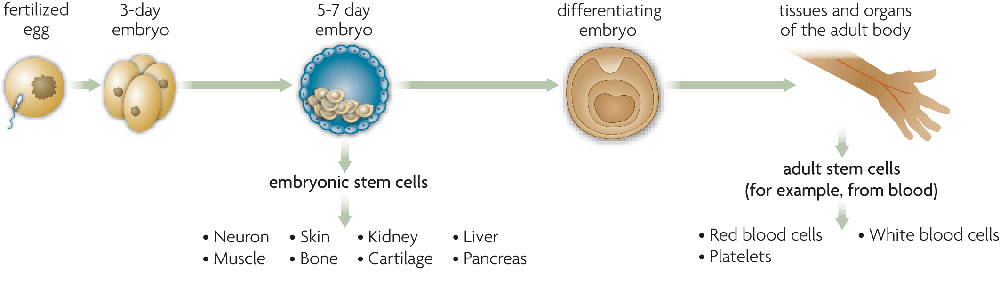 Biotechnology
Why do we genetically engineer DNA?
Can get desired DNA to study
Can make healthier, resistant crops
Can get things like bacteria to produce human proteins much faster than humans can
Biotechnology
Restriction enzymes – cut DNA
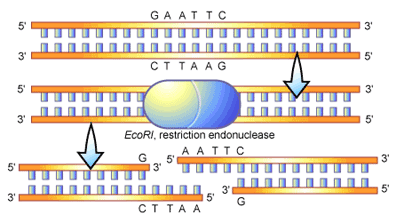 Biotechnology
Gel electrophoresis – use charge to separate DNA fragments based on size
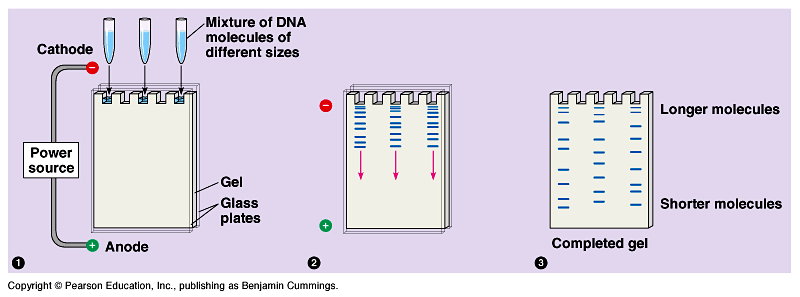 Concept check
Which suspect committed the crime?
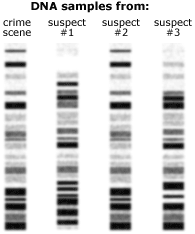 PCR
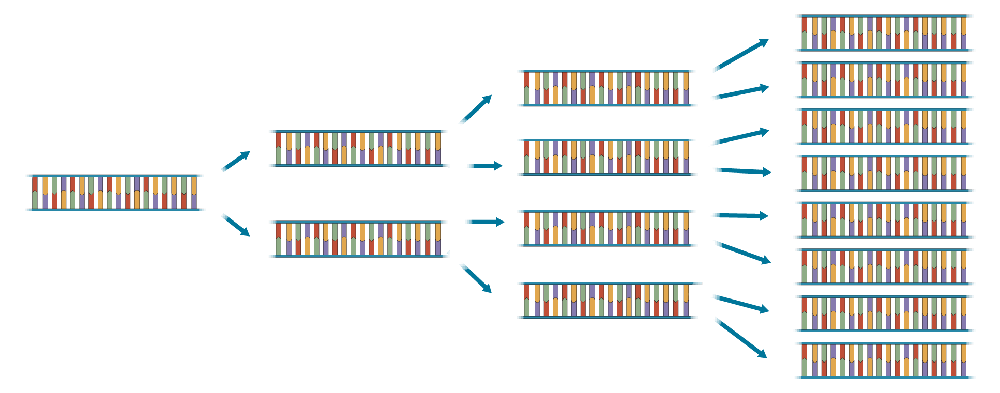 Make many copies very quickly
Whole animal cloning
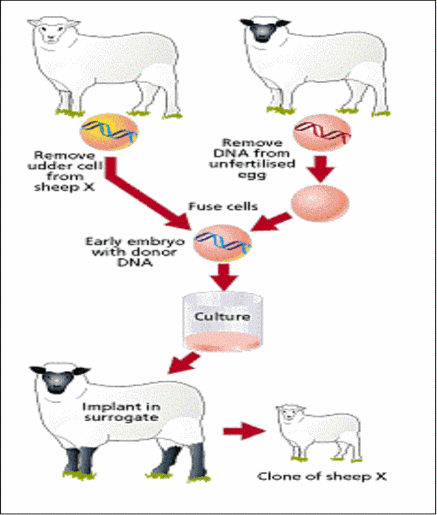 Gene Cloning
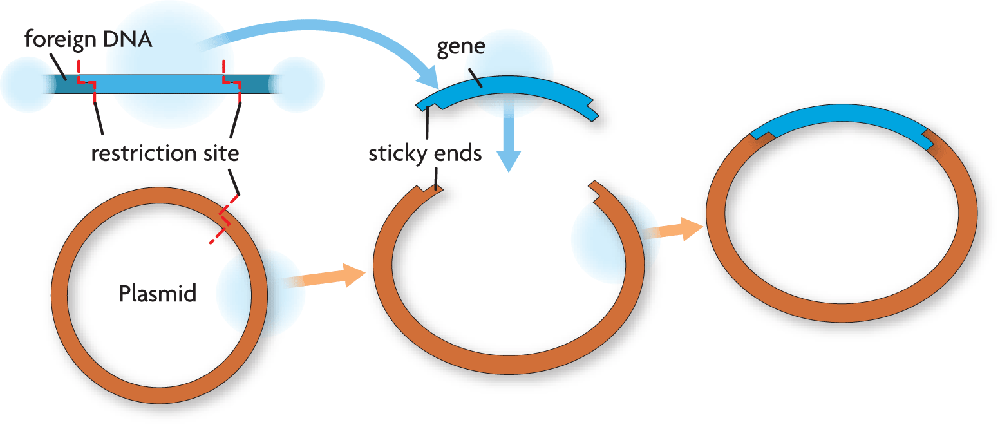 The Human Genome Project
Step 1: Get it sequenced

Step 2: Use the information
Identify new genes
Determine what new genes do
Compare genome to that of other organisms